TROPSKI SEVER JUŽNE AMERIKE
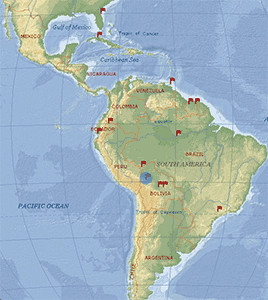 KOLUMBIJA
Uradno ime: Republica de Columbia
Državna ureditev: predsedniška republika
Površina: 1.141.568 km2
Št. prebivalcev (1998): 37.685.000
Glavno mesto: Bogota
Gostota: 33,0 preb./km2
Uradni jezik: španski
Denarna enota: kolumbijski peso(COP)
BDP(1996): 2390 USD/preb.
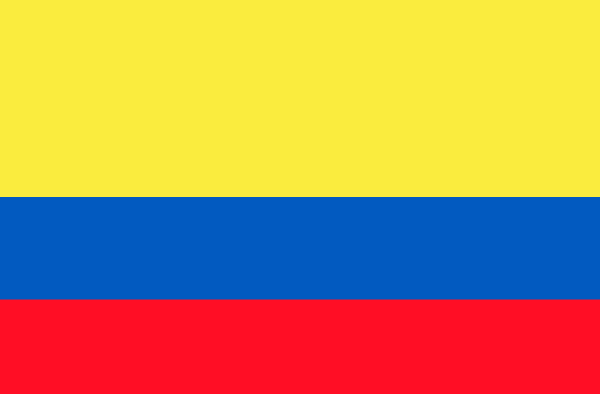 NARAVNE RAZMERE
LEGA IN POVRŠJE:
dve tretjini države zavzemajo nižavja
andska država
na Z in SZ jo obliva Tihi ocean, na J meji na Ekvador in Peru, na V na Brazilijo ter na SV na Venezuelo
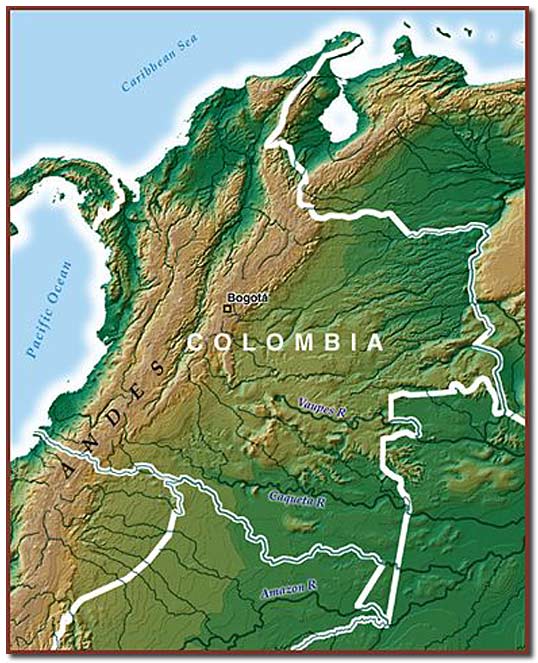 VODE:
 v srednjem delu sta najpomembnejši reki Magdalena (1497 km) in njen levi pritok Cauca (1349 km)
 SV del pripada porečju Orinoka, JV del pa porečju Amazonke; tu sta največji reki Putumayo (1609 km) in Caqueta (2820 km)
RASTJE:
gozdovi pokrivajo 48% površine
 prevladuje tropski deževni        gozd
 na S raste listopadni savanski gozd, ki proti karibski obali prehaja v trnasto savano
  v nižavju je visokotravna savana z gozdovi ob rekah
 med 1000 – 2000 m n.v. so obdelovalne površine (kava, kakav)
 snežna meja je na 4500 – 4800 m n.v.
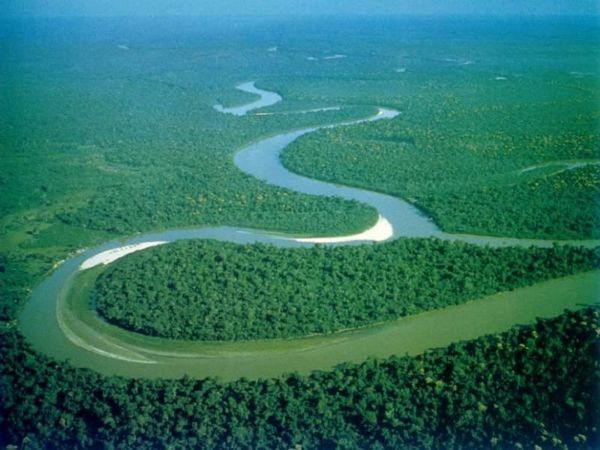 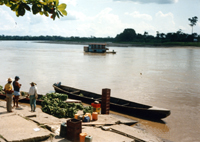 PREBIVALSTVO
večina je mesticev (58%),drugo so belci (20%), mulati (14%),črnci (4%), zamboji (3%) in Indijanci (1%)
pred prihodom Špancev je v Kolumbiji živeloveč kot 1 mil. Indijancev
sedaj le še okoli 350.000 čistokrvnih Indijancev
veroizpoved: večina katoličanov (95%), ok. 200.000 je protestantov in 20.000 judov
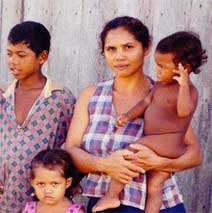 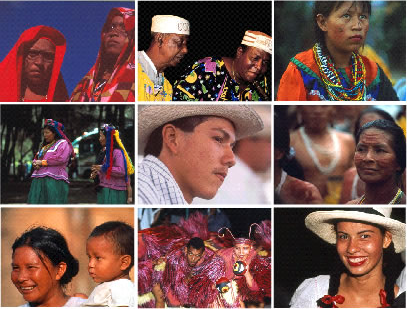 GOSPODARSTVO
Najpomembnejše gosp. dejavnosti so:

INDUSTRIJA (23 % delovne sile): 

večina industrije je v Bogoti, Caliju in Medellinu
najpomembnejša je živilska ind. (sladkor,kava, BREZALKOHOLNE pijače, konzervirana hrana)
sledijo tekstilna in oblačilna ind., kovinska in strojna ind., ter (petro)kemična ind.
manj je industrije gradbenega materiala, tobačne, papirne in gumarske industrije
Kolumbija je največja izvoznica kokaina na svetu, med največjimi je tudi pri izvozu marihuane in heroina
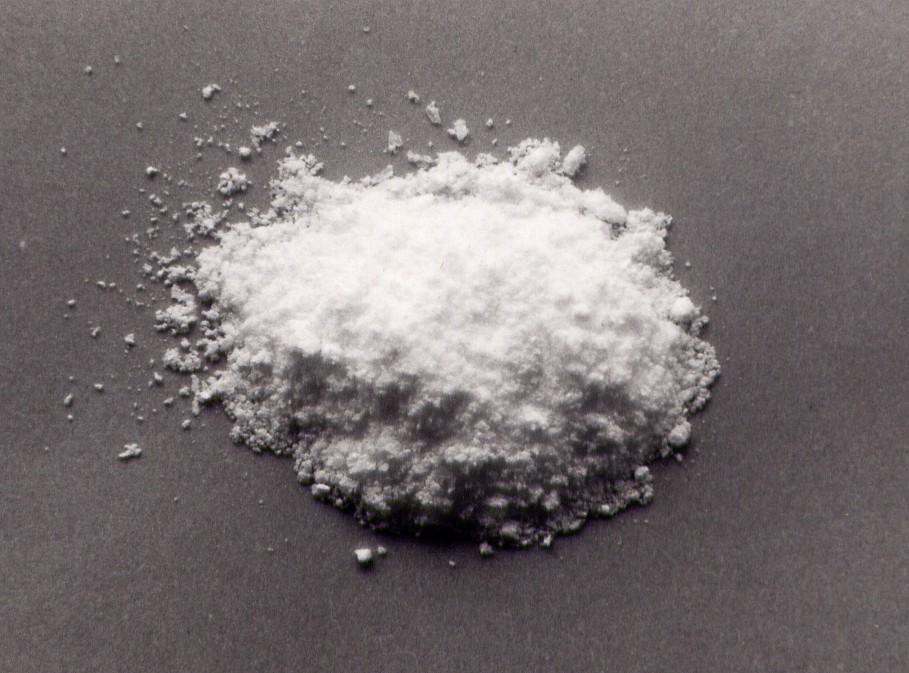 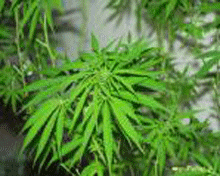 kokain                                                           marihuana
KMETIJSTVO (23,5% DELOVNE SILE):
Kolumbija ima 6,51 mil ha njiv in trajnih nasadov(5,7% površine)ter 40,6 mil. Ha travnikov in pašnikov(35,6% površine)
kmetijstvo otežujejo razne gverilske skupine in pomanjkanje lokalnih prometnih poti
najpomembnejše je pridelovanje kave (Kolumbija je med največjimi izvoznicami kave na svetu) – 696.000 t/leto-12% svetovne pridelave
po vrednosti izvoza sledijo banane(2,1 mil. t), sladkorni trs ter bombaž in tobak, rezano cvetje
za lastno prehrano pridelujejo predvsem riž, krompir, koruzo, stročnice in sadje
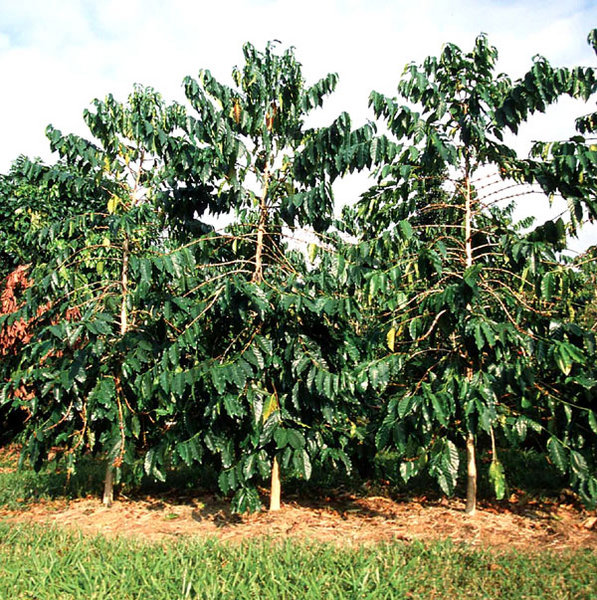 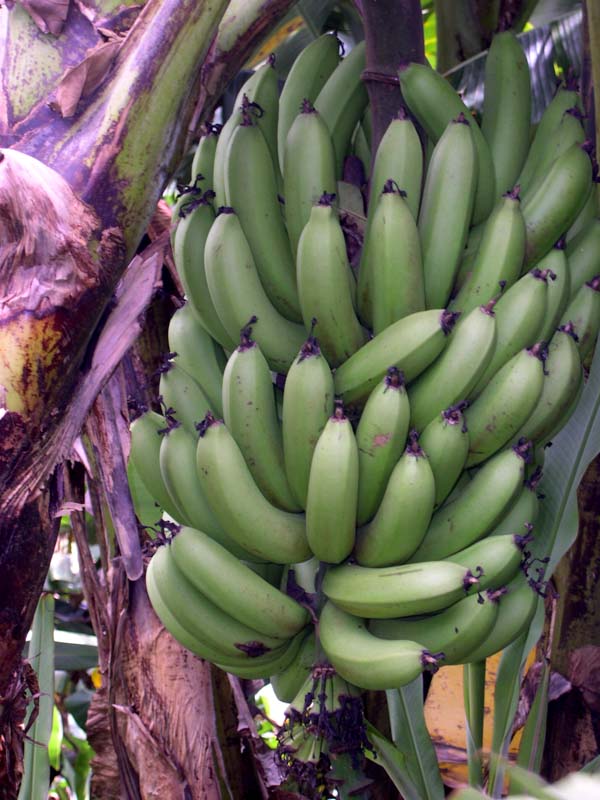 kavovec
RUDARSTVO IN ENERGETIKA,RIBIŠTVO:
Zlato pridobivajo večinoma v majhnih rudnikih iz rečnih naplavin-Z Kordiljeri
Smaragde pridobivajo v V Koriljeri (60% svetovne proizvodnje)
Bogato nahajališče nikljeve rude na SZ
Največje bogastvo so nahajališča nafte (5 mrd.sodčkov) in zemeljskega plina (280 mrd. m3)
Največja ležišča črnega premoga v J. Ameriki
Ribištvo je glede na bogata ribolovna območja razmeroma šibko in samo za domače potrebe
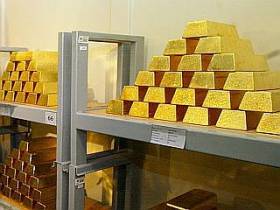 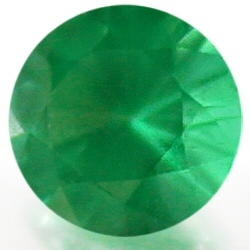 NARAVNE IN KULTURNE ZNAMENITOSTI
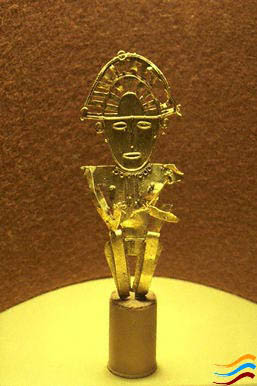 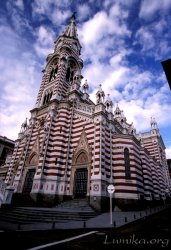 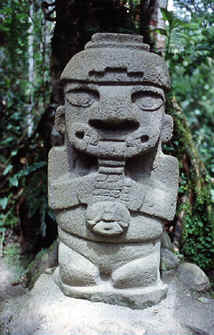 zlati kipec iz muzeja zlata v Bogoti
katedrala v Bogoti
kamniti kip v San Agustinu
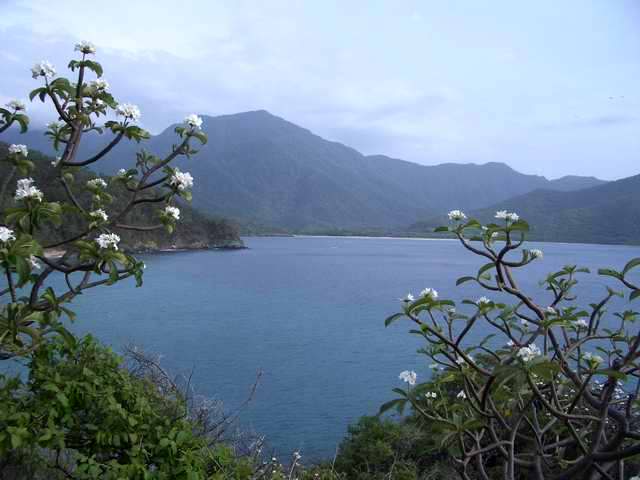 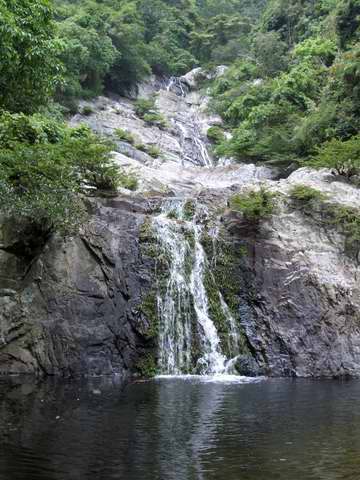  narodni park tayrona 
VENEZUELA
Uradno ime: Republica de Venezuela
Državna ureditev: predsedniška zvezna republika
Površina: 912.050 km2
Št. prebivalcev (1998): 23.242.000
Glavno mesto: Caracas
Gostota: 25,5 preb./km2
Uradni jezik: španski
Denarna enota: bolivar
BDP(1996): 3017 USD/preb.
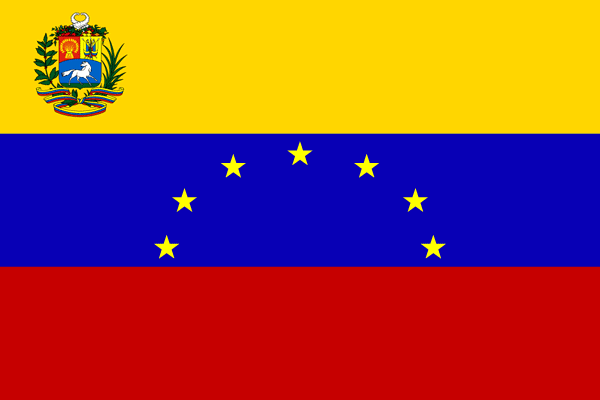 NARAVNE RAZMERE
LEGA IN POVRŠJE:
Venezuela zavzema 4 velike pokrajinske enote:
Ande
Orinoško nižavje
Gvajansko višavje
Amazonsko nižavje
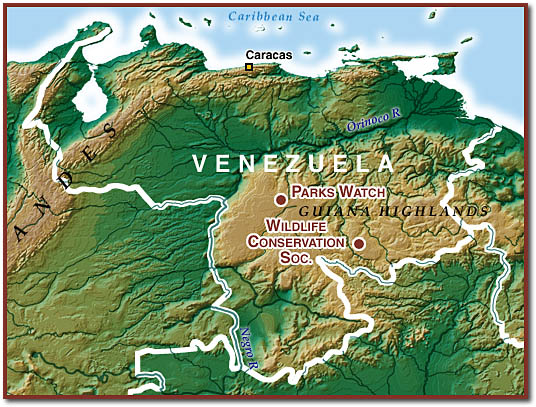 RASTJE:
VODE:
 ok. 80% Venezuele pripada porečju Orinoka
 največji pritoki iz Andov so Meta (1046 km), Arauca (800 km) in Apure(820 km)
 J del spada k porečju Amazonije oz. njenemu pritoku Rio Negro(2253 km)
 V Gvajanskem višavju so številni slapovi (Angelov slap…-najvišji na svetu)
V delti Orinoka in nižjih delih Gvajanskega višavja je tropski deževni gozd
V višjih delih raste nizkotravna savana
V Orinoškem nižavju prevladuje visokotravna savana
Gozdovi pokrivajo 34% površine
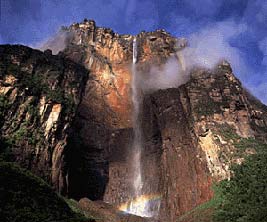 Angelov slap (979 m)
PREBIVALSTVO
večina je mesticev (67%),drugo so belci (21%), črnci (10%) in Indijanci (2%)
belci so večinoma španskega in italijanskega rodu – posledic močnega priseljevanja po 2. sv. Vojni
Indijancev je še okoli 200.000; spadajo k 25 različnim ljudstvom
veroizpoved: katoličani (93%), protestanti (6 %)
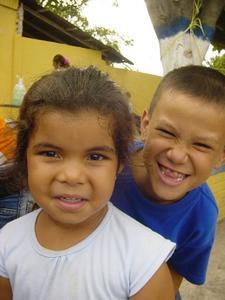 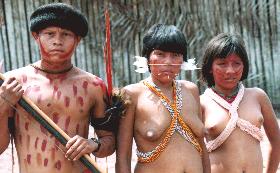 GOSPODARSTVO
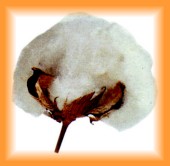 KMETIJSTVO (11,8% DELOVNE SILE):
4,4% površine zavzemajo njive in nasadi, ok. 20 % pa travniki in pašniki
za domače potrebe pridelujejo predvsem riž (733.000 t), koruzo, sir, sladkorni trs, banane, kavo, sadje in gomoljnice
od ind. Rastlin pridelujejo predvsem bombaž, tobak sisal in oljnice (sezam, soja…)
V savanskem delu je najpomembnejša živinoreja; gojijo predvsem govedo, pokrivajo pa tudi vse domače potrebe po svinjini in perutnini ter mleku
bombaž
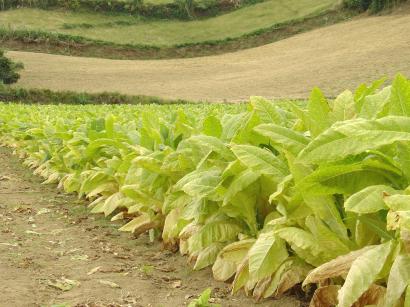 plantaža tobaka
RUDARSTVO IN ENERGETIKA, RIBIŠTVO:
ribištvo je dobro razvito tako v obalnem morju kot rekah v notranjosti (ulov rib 505.000 t )
Venezuela izkorišča le majhen del velikega rudnega bogastva
zaloge nafte ima še za 70 let (74,93 mrd. sodčkov)
4116 mrd. m3 zalog zemeljskega plina
večino nafte pošiljajo po naftovodih do terminalov ob Karibskem morju 
V Gvajanskem višavju so velikanska, le deloma raziskana nahajališča železove rude, boksita, zlata, srebra, diamantov, cinka, svinca, bakra, niklja in urana
Najpomembnejše je pridobivanje boksita, železa, zlata in diamantov
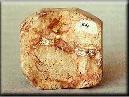 boksit
INDUSTRIJA (12,3% delovne sile):
najpomembnejši sta petrokemična in bazična kemična ind. (organske kemikalije, žveplena kislina, plastične mase, umetna gnojila)
glavna središča so Moron, Maracaibo in Puerto La Cruz
v Ciudad Guayani je ena največjih tovarn aluminija na svetu (627.000t)
druge ind. panoge:
      - živilska (sladkor, BREZALKOHOLNE in alkoholne pijače, mesni izdelki)- kovinska in strojna- tekstilna- tobačna
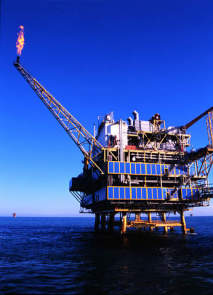 NARAVNE IN KULTURNE ZNAMENITOSTI
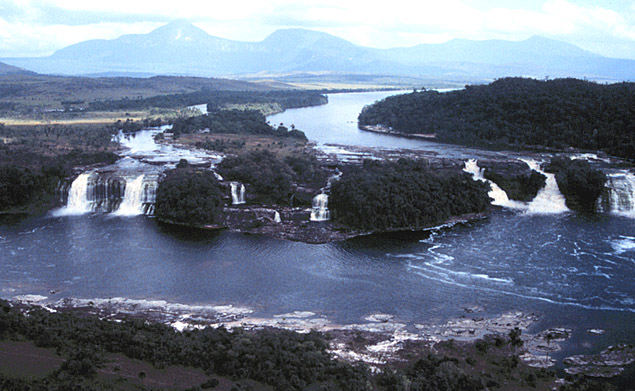 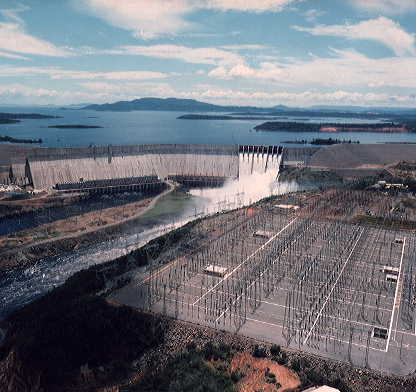 slapovi v narodnem parku Canaima
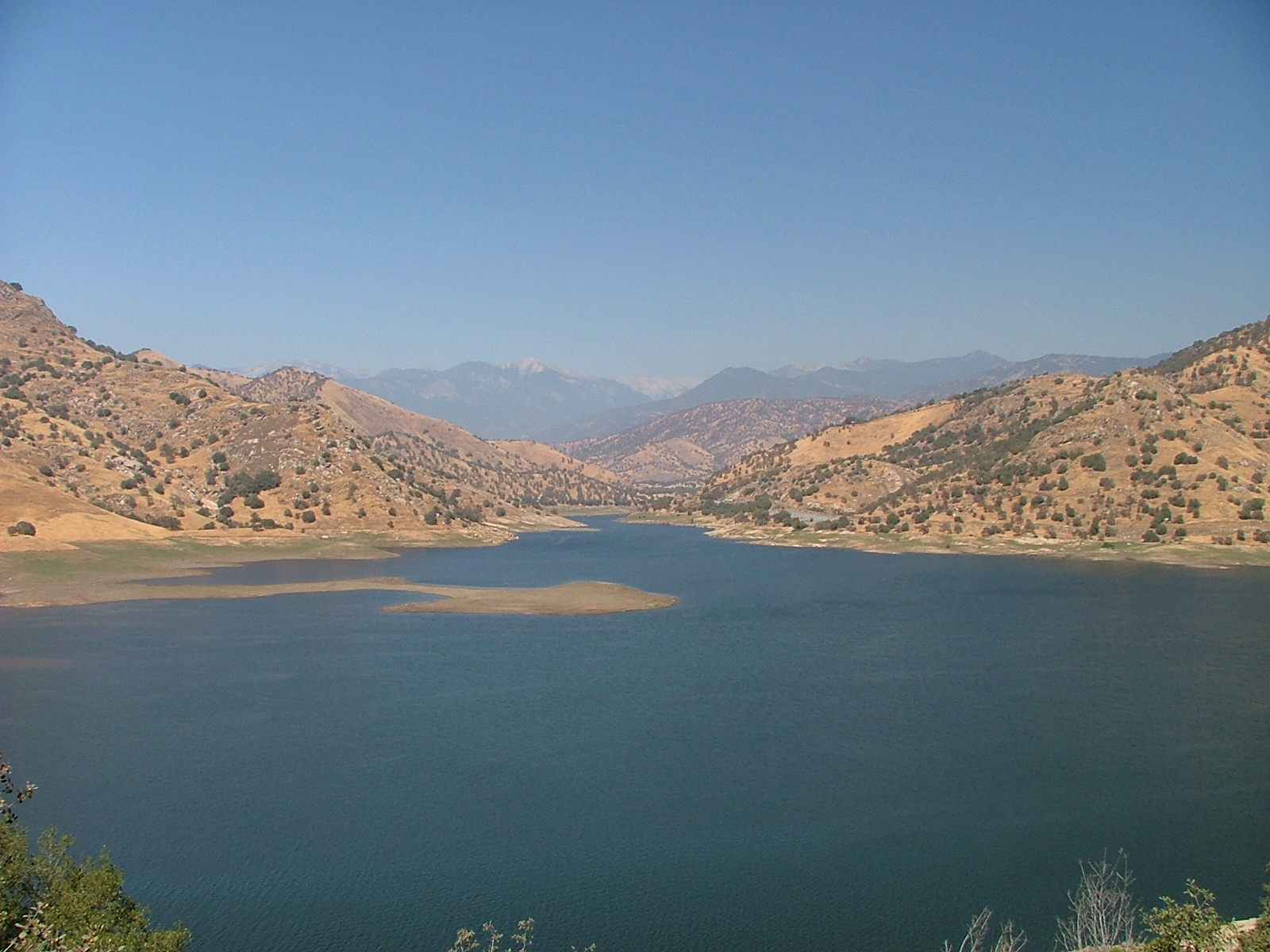 Guri – dolinska pregrada na reki Caroni (11,4 km)
narodni park Sierra Nevada
SURINAM
Uradno ime: Republika Surinam
  Državna ureditev: predsedniška republika
  Površina: 163.820 km2
  Št. prebivalcev (1998): 418.000
  Glavno mesto: Paramibo
  Gostota: 2,6 preb./km2
  Uradni jezik: nizozemski
  Denarna enota: surinamski gulden
  BDP(1996): 880 USD/preb.
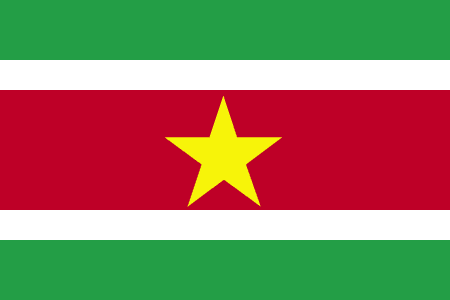 NARAVNE RAZMERE
LEGA:
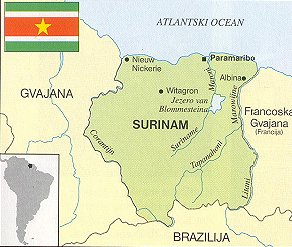 RASTJE:
VODE:
večji del ozemlja pokriva tropski deževni gozd (91%)
na skrajnem S je savana
ob obalah rastejo mangrove
največji sta mejni reki Corantijn (700 km) in Marowijne (680 km)
  na reki Suriname je veliko zajezitveno jezero W.J. Blommensteinmeer
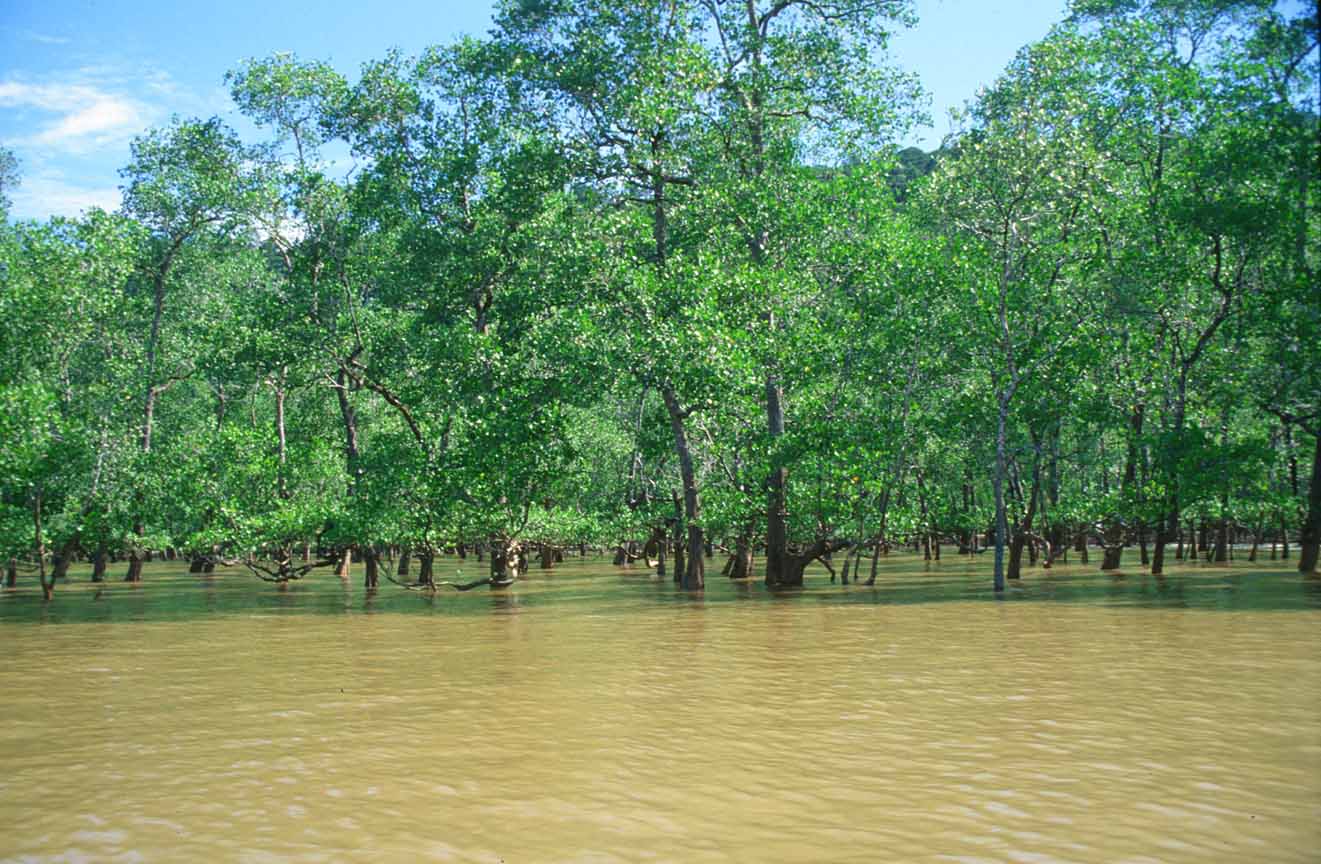 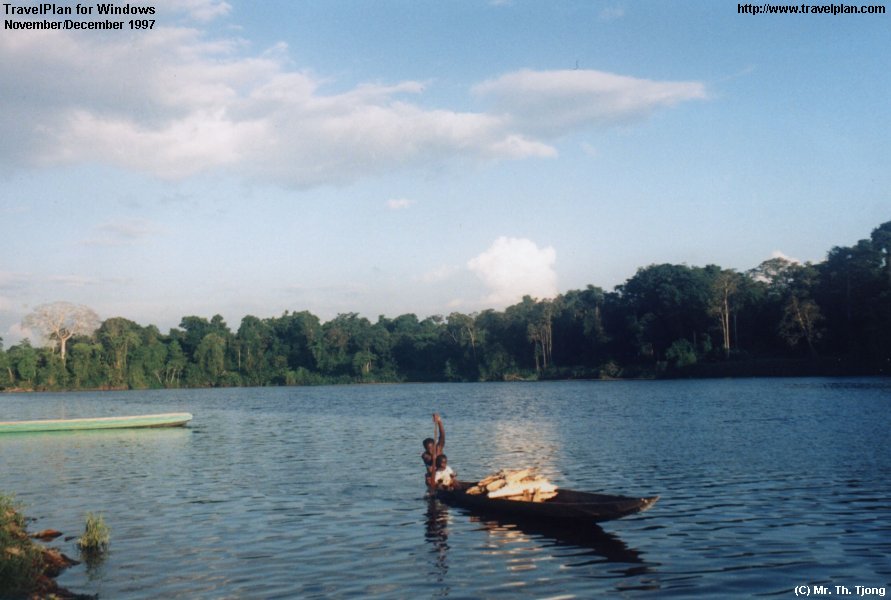 mangrove
reka Marowijne
PREBIVALSTVO
prebivlaci so črnci in mulati(kreoli, 35%), Indijci(33%), Javanci(16%), goščavski črnci(10%), ok. 17.000 Kitajcev ter belcev
goščavski črnci so potomci pobeglih sužnjev 
veroizpoved: hindujci(27%), katoličani (23%), muslimani(20%), protestanti(19%), tradicionalna verstva(11%)
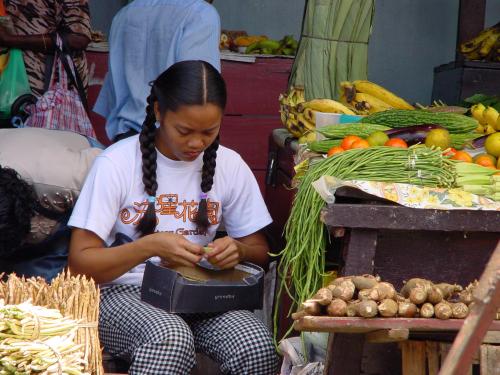 GOSPODARSTVO
KMETIJSTVO:
samo 66.000 ha njiv in trajnih nasadov
večina kmetijskih površin je ob obali predvsem med rekama Saramacca in Commewijne
najpomembnejši pridelek je riž
pridelujejo še banane, palmovo olje in kokosove orehe
skromna živinoreja
izvažajo rakce
   RUDARSTVO:
največje bogastvo je boksit
pridobivajo še zlato in diamante iz rečnih nanosov
znana so nahajališča nafte, Fe, niklja, mangana, platine in bakra
   INDUSTRIJA:
najpomembnejše je predelovanje boksita
druga ind. je slabo razvita
GVAJANA
Uradno ime: Kooperativna republika Gvajana
Državna ureditev: predsedniška republika
Površina: 215.083 km2
Št. prebivalcev (1998): 782.000
Glavno mesto: Georgetown
Gostota: 3,6 preb./km2
Uradni jezik: angleški
Denarna enota: gvajanski dolar
BDP(1996): 719 USD/preb.
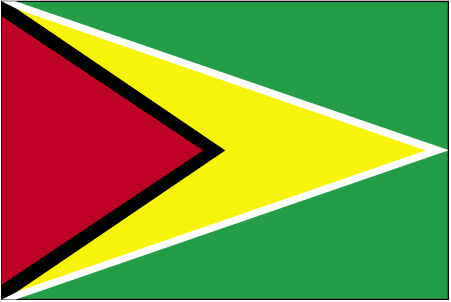 NARAVNE RAZMERE
LEGA:
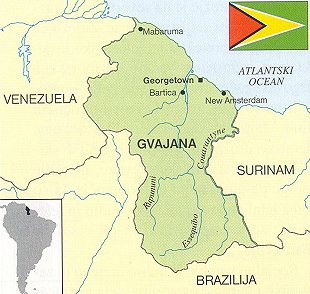 RASTJE:
 velik del pokriva tropski deževni gozd
 na JZ in v obalnem pasu prehaja v savano
 ob obali rastejo mangrove in močvirni gozdovi(84% površine)
VODE:

 največje reke co Cuyuni, Mazaruni, Berbice, 
 v Gvajanskem višavju so številni slapovi
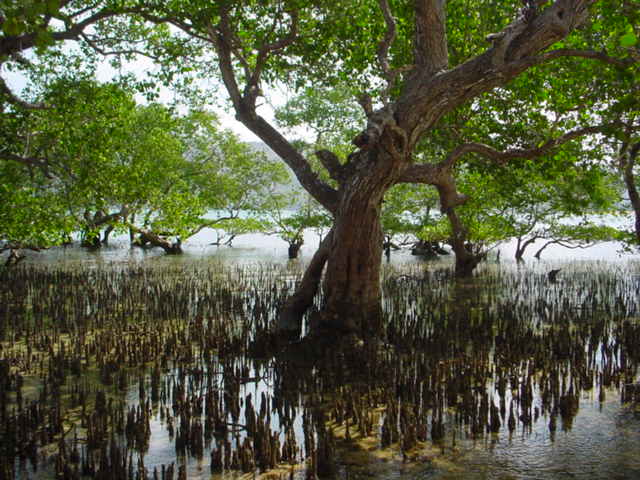 močvirnati gozdovi, mangrove
GOSPODARSTVO
KMETIJSTVO:
 ena najrevnejših držav Z poloble
 povsem odvisna od izvoza kmetijskih pridelkov in rud
 pridelujejo predvsem sladkorni trs v obalnem pasu
 riž pridelujejo zasebni kmetje
 v savanskem območju je razširjena govedoreja
RUDARSTVO:
 največje bogastvo je boksit
 pridobivajo še zlato in diamante iz rečnih nanosov
 znana so nahajališča mangana, bakra, Fe, molibdena in niklja, a jih ne izkoriščajo
   INDUSTRIJA:
 slabo razvita
 drobna ind. (luščilnice riža, predelava rib, RUM, BREZALKOHOLNE pijače, tkanine, rastlinska olja)
FRANCOSKA GVAJANA
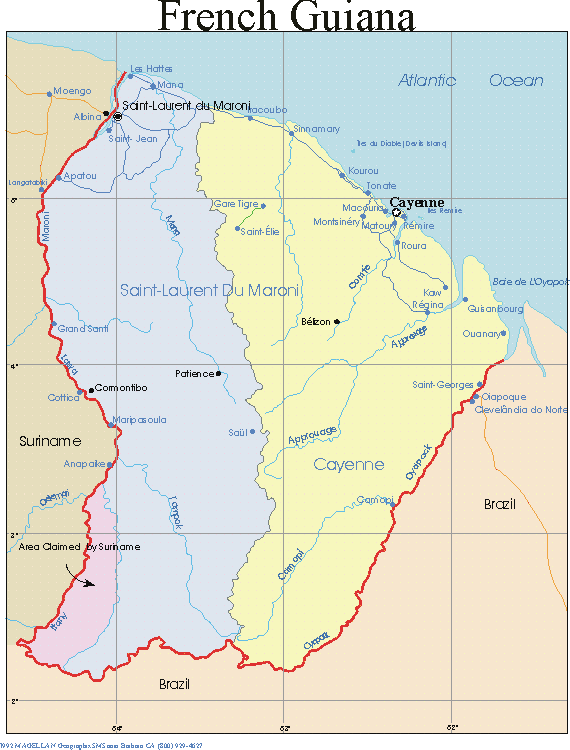 Glavno mesto: Cayenne
Uradni jezik: francoski
Denarna enota: francoski frank (FRF)
Št. prebivalcev: 169.000

PREBIVALSTVO:
mulati, črnci, belci, Indijci in Kitajci
večina katoličanov
GOSPODARSTVO:
šibko
skromno kmetijstvo
dobro razvit lov na rakce(izvažajo)
pridelujejo riž, ananas, manioke
veliko rud vendar pridobivajo samo zlato
pomemben vesoljski center; iz njega izstreljujejo nosilne rakete Ariane